Week 3, Day 3:Singleton Pattern
Quiz Status
Russia Opportunity
Muddiest Points – Patterns
SE-2811
Slide design: Dr. Mark L. Hornick
Content: Dr. Hornick
Errors: Dr. Yoder
1
Summer Study Abroad Opportunity in St. Petersburg, RussiaJuly 11 – 25, 2016
Two-week educational and cultural program in St. Petersburg, Russia. 
Curriculum is focused on the “Internet of Things (IOT)” technologies.
Students will earn 3 MSOE transfer credits in CE 498 course.
Online information: http://www.sut.ru/eng/international-cooperation/summer-school
Summer 2015 video: http://youtu.be/SFbVtbq67cg
Freshmen, sophomores, juniors and even seniors are welcome to apply.
Cost 
Tuition, room & some board, excursions – 1000 Euro 
Airfare ≈$1100 - $1300            Student Visa - $300
Bank Transfer Fee - ≈ $45 - $60 (may be less)
HIV Test for Student Visa – MSOE or your own doctor’s office (insurance typically covers).
For all information, please email Dr. Olga Imas at imas@msoe.edu.
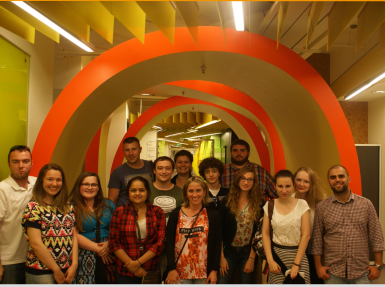 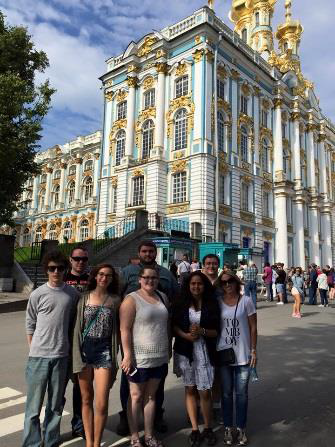 Patterns Muddiest Point
3
Threading Muddiest Point
SE-2811
Dr. Mark L. Hornick
4
Lambda Expression Syntax
Exercise: What parts does a regular method have?

Lambda Expression: A variety of syntaxes are available:
 <arguments> -> <method body>
 (Scanner in) -> {int x = in.nextInt(); return x+1;}
 (int x) -> x+1
 () -> System.out.println(“hi”)
 x -> x+1
SE-2811
Dr. Mark L. Hornick
5
Lambda Expression Syntax
Different Syntax, Same result:
 (int x) -> {return x+1;}
 (int x) -> x+1
 x -> x+1
 new IntInterface() {
     public int intMethod(int x) {
         return x+1; 
     }  }
SE-2811
Dr. Mark L. Hornick
6
Have you ever seen a private Constructor?
class Mystery {
  private Mystery() { /* */ }
}
What happens if a constructor is private?
Why would you want this?
SE-2811
Dr. Mark L. Hornick
7
Singleton Pattern
How to use a private constructor?


How to ensure only one instance is created (Single-threaded)?

Again, but if multiple threads?
SE-2811
Dr. Mark L. Hornick
8
Two kinds of Singletons
Eager
Lazy

Continue coding examples
SE-2811
Dr. Mark L. Hornick
9
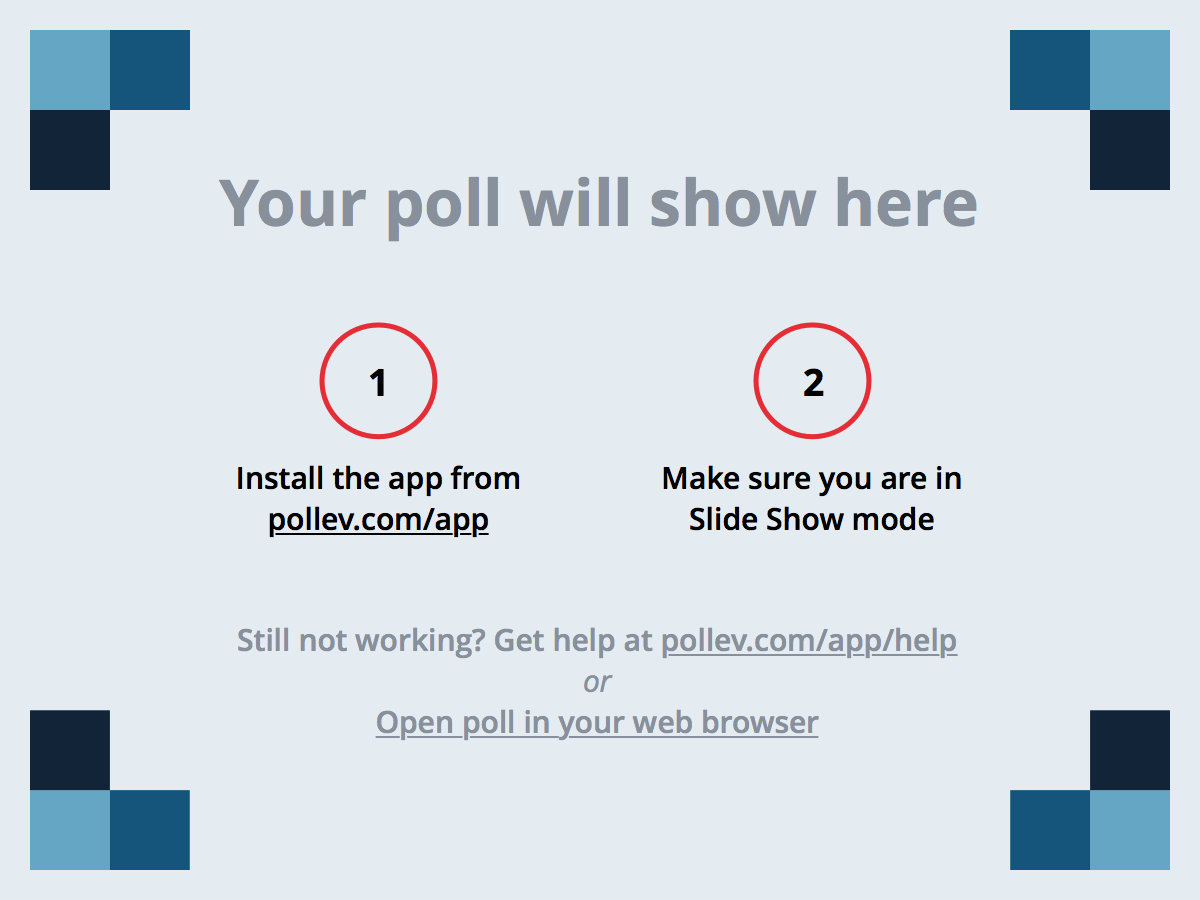 SE-2811
Dr. Mark L. Hornick
10
[Speaker Notes: Muddiest Point]